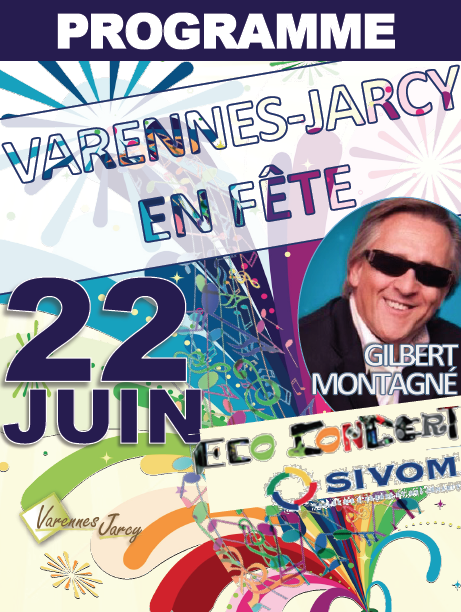 Rendez-vous le 22 juin !
 
Pour plus de renseignements
www.varennesjarcy.fr

Infos pratiques
Parking stade et gymnase... Nombres de places limitées !
N’hésitez pas à venir à pied
Pensez à votre appareil électronique pour accéder au concert
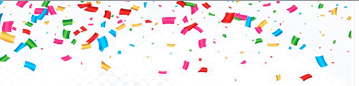 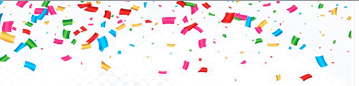 ANIMATIONS, ATELIERS, SPECTACLES, REPAS, CONCERTS…
LES RENDEZ-VOUS À NE PAS MANQUER !!!!
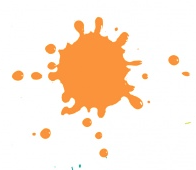 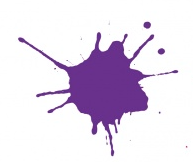 19h-21H
La Va’Run’Night
21 juin – 22h
Repas champêtre &
soirée dansante

Grâce aux 5 food trucks de spécialités différentes vous aurez l’embarras du choix 
pour le diner !
RDV sur le stade pour la 3ème édition de la course fun et boueuse  ! 
Au programme , 5 kms… de nuit !
        Inscriptions & renseignements : varunoise91@gmail.com ou
!
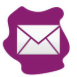 SÉCURITÉ
  bouteilles et canettes 
extérieures ne seront pas autorisées sur la prairie
Facebook/Varunnoise
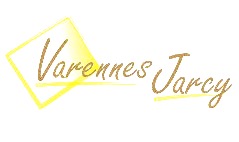 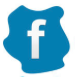 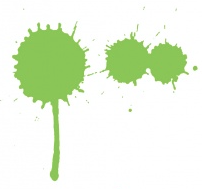 Jeux  
Animations 
& Fêtes 
des écoles
21h : Concert de Gilbert Montagné
Entrée gratuite conditionnée par le dépôt d’un appareil électrique ou électronique hors d’usage. 
Ce concert est proposé par le SIVOM
13h45  -  18h
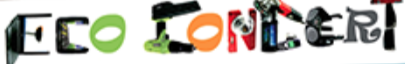 13h45-15h : spectacles des écoles maternelle et primaire
15h-18h : Animations, kermesse, jeux pour petits et grands, tombolas & petites restaurations avec la participation de la Caisse des Ecoles
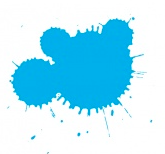 Feu d’artifice,
& soirée dansante
Zoom sur les jeux 
& animations
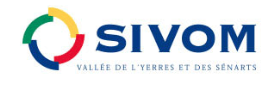 Dès 23h
Tyrolienne, structures gonflables, activités d’eau et de glisse, surf, faucheuse, jeux de kermesse, promenade à poney et autres animations ! 
nombreux lots à gagner … sans oublier le jeu du panier garni !
23h : Feu d’artifice (spectacle pyrotechnique & musical)
À partir de 23h30 : soirée dansante avec DJ!
Vente de cartes de jeux sur place – 3 €/ 10 unités de jeux et  carte spéciale tyrolienne 5€
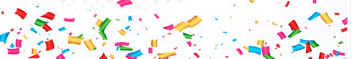 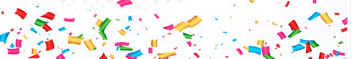